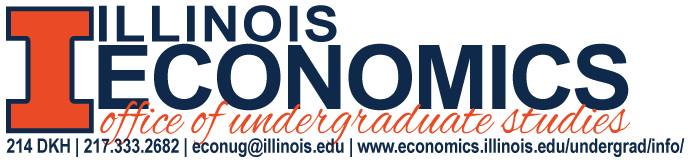 4-Year Planning Sheet B.A. ECON
General guide for planning the major*
FRESHMAN
SOPHOMORE
JUNIOR
SENIOR
FALL
SPRING
SPRING
FALL
FALL
FALL
SPRING
SPRING
ECON 4xx
Advanced Elective
ECON 4xx
Advanced Elective
ECON 4xx
Advanced Elective
ECON 4xx
Advanced Elective
ECON 103
Intro Macro
ECON 102
Intro Micro
ECON 203
Econ Stat II
ECON 302
Int. Micro Theory
Supporting Coursework
(or major/minor)
Supporting Coursework
(or major/minor)
Supporting Coursework
(or major/minor)
ECON 303
Int. Macro Theory
ECON 202
Econ Stat I
MATH 220/221
Calculus 1
Supporting Coursework
(or major/minor)
ECON 198
Econ at Illinois
Career Preparation
Major/Minor, Independent Study, or Elective
Major/Minor, Independent Study, or Elective
Supporting Coursework
(or major/minor)
CS 105 Recommended computer course
Supporting Coursework
(or major/minor)
Supporting Coursework
(or major/minor)
MATH 231
Calculus 2
Composition I or  Gen Ed
Major/Minor, Independent Study, or Elective
Major/Minor, Independent Study, or Elective
Major/Minor, Independent Study, or Elective
Advanced Composition
Gen Ed
LAS 101 (or 122)
Freshman Intro to Campus & LAS
Gen Ed
Gen Ed
Composition I
or  Gen Ed
Gen Ed, 
Language, or
Elective
Gen Ed, 
Language, or
Elective
Gen Ed, 
Language, or
Elective
Gen Ed, 
Language, or
Elective
Major/Minor, Independent Study, or Elective
Major/Minor, Independent Study, or Elective
Major/Minor, Independent Study, or Elective
Major/Minor, Independent Study, or Elective
Study Abroad; Illinois in Washington Internship Program Recommended
JOB SEARCH!
Language to 4th Level
14-16 Hours Each Semester (12 minimum-18 maximum)- 120 Hours Overall; 30 Hours in Economics
Double-Majors, Dual-Degrees, & Minors Recommended (Supporting Coursework: 18 hours of approved courses outside of Economics)

*Meet with an Economics Advisor at least once per semester for individualized planning & requirement checks
Econ Advising Appointments: go.Illinois.edu/EconAppointment